Optical Mineralogy
LECTURE -8 ,  M.Sc. ( Geology) I Semester
NIRANJAN MOHANTY
DEPARTMENT OF GEOLOGY,
  MLS UNIVERSITY
UDAIPUR-313001 (RAJASTHAN)
E-mail: niranjan@mlsu.ac.in
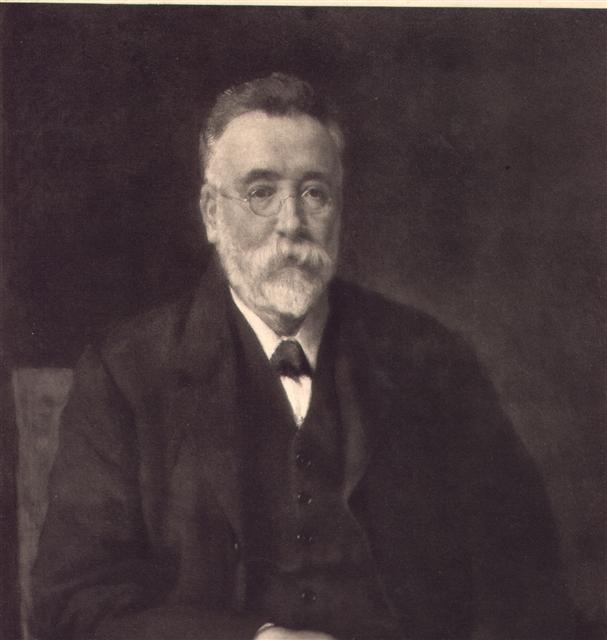 Geometrical Representation
The geometrical representation is called an indicatrix
The idea of a geometrical representation of the variance of the index of refraction goes back to Sir Lazarus Fletcher (1854-1921) in  The Optical Indicatrix and the Transmission of Light in Crystals  (London, 1892)
2
Types of Indicatrix
There are three general types of indicatrix
These are 
 Isotropic
 Uniaxial
 Biaxial
3
Constructing the Indicatrix
A vector, equal in magnitude to the index of refraction, can be assumed to originate at some origin 
The direction is arbitrary
The heads of an infinite collection of such vectors, all pointing outward from the origin, would describe the geometrical figure called the indicatrix
4
Isotropic Indicatrix
The index of refraction is equal in all directions
In the case of an isotropic substance, the indicatrix is a perfect sphere
5
[Speaker Notes: Image: http://www.tulane.edu/~sanelson/geol211/isotropic_minerals.htm]
Dependence on Wavelength
The magnitude of the vector, representing the index of refraction, will change depending on the wavelength of the light
Thus, the size of the sphere will change, but the isotropic indicatrix remains a sphere
6
Viewing Isotropic Minerals
An isotropic crystal viewed in crossed nicols always remains in extinction
7
[Speaker Notes: Image: http://www.tulane.edu/~sanelson/images/isotroppolmicroscope.gif]
High-Order Axes
Crystals of the hexagonal and tetragonal systems have a unique high order axis (6 or 3–fold, hexagonal; 4-fold, tetragonal).
It was discovered that rhombohedral calcite crystals give rise to not one but two refracted rays when light is incident on the surface
8
Double Refraction
9
[Speaker Notes: Image: http://www.brocku.ca/earthsciences/people/gfinn/optical/calcite3.jpg]
Explanation of Double Refraction
Can be explained using the indicatrix theory if it is assumed that the index of refraction varies in different directions
10
Uniaxial Crystals
For a uniaxial crystal it is found that the indicatrix is an ellipsoid, rather than a sphere 
Light propagating perpendicular to the c-axis direction (light vibrates parallel to the c-axis) will experience an index of refraction called ε (epsilon)
Light which vibrates perpendicular to the c-axis will experience, in any plane, an index of refraction called ω (omega)
11
Uniaxial Indicatrix
12
Atomic Environment
13
Uniaxial Positive
Ellipsoid is prolate, like a football
EGO is POSITIVE (Epsilon Greater than Omega)
14
Uniaxial Negative
Ellipsoid is oblate, like a hamburger
15
Optic Axis
Optic axis of a uniaxial crystal is the high-order symmetry axis
16
[Speaker Notes: Image: http://edafologia.ugr.es/optmine/intro/ejeoptw.htm]
Circular and Principle Sections
17
[Speaker Notes: Image: http://www.brocku.ca/earthsciences/people/gfinn/optical/unindctx.htm]
Random Sections
The principle axis will be ω and ε’, where ε’ is intermediate to ω and ε in value
18
[Speaker Notes: Image: http://www.brocku.ca/earthsciences/people/gfinn/optical/unindctx.htm]
Calculation of ε’
θ is the angle between the plane which cuts the ellipsoid and the c-axis
19
Wave Normal
20
[Speaker Notes: Image: http://ruby.colorado.edu/~smyth/G3010/c6/wavepath.jpg]
Wave Front
Green lines show the wave front
21
[Speaker Notes: Image: http://www.uwgb.edu/dutchs/petrolgy/IndicatrixU.HTM]
Quartz Uniaxial Figures
Diagram shows the variation of the indices of refraction with viewing direction in quartz
22
Lack of Symmetry Restrictions
Crystals which belong to the orthorhombic, monoclinic, or triclinic systems possess no axis higher than 2-fold 
There is nothing in the crystal symmetry which requires the index of refraction in the  a-b plane to have a single value 
 A2 fold takes a into –a, b into –b
 Whereas A4 fold takes a into b, etc.
23
Biaxial Crystals
Crystals which belong to the orthorhombic, monoclinic and triclinic systems are known as biaxial crystals
The index of refraction is triaxial ellipsoid
24
Triaxial Ellipsoid
25
Optical Axes in Biaxial Crystals
The direction of the fastest ray is called X, and the slowest is called Z
These directions are perpendicular
A third direction, perpendicular to XZ plane, is called Y
26
Biaxial Indices of Refraction
α is the lowest (X - direction) 
β is intermediate (Y - direction), 
γ is highest (Z - direction)
These correspond to crystal directions but not in a particular order
27
Birefringence
Numerical difference γ - α is called the birefringence
This value will be experienced by a ray traveling perpendicular to the X-Z plane
Note that β is not the average of α & γ but merely a value in between these two
28
Optic Axial Plane
This plane, often abbreviated OAP, shows the maximum birefringence
29
Biaxial Principal Sections
30
Indices of Principle Axes
31
Location of nβ
32
Circular Sections
33
Biaxial Positive
34
Biaxial Negative
35
Extreme Cases
36
Vz and α, β, and γ
37
2V and 2E
38